Small bowel obstruction
bowel obstruction outline
Definition
Types; Functional, mechanical

Small bowel mechanical obstruction
Large bowel obstruction
Ileus
Definitions
Interruption in the normal flow of intestinal contents along the intestinal tract

Ileus; when obstruction is functional
Etiology
Postoperative adhesions; appendectomy, colorectal surgery, and gynecologic and upper gastrointestinal (GI) procedures
Hernias
Malignancy
Inflammatory causes; Crohns’ disease
Volvulus
Foreign bodies; bezoars
In pediatric patients include congenital atresia, pyloric stenosis, and intussusception
Small bowel obstruction
Clinical types
Partial or complete
Simple or strangulated
SBO accounts for 20% of all acute surgical admissions
Closed loop obstruction
Hernia
Volvulus
Colonic obstruction with a competent ileocecal valve
intussusception
Some adhesive obstructions
Pathophysiology
Increased peristalsis→ abdominal colic, exaggerated bowel sounds, and borborygmi

Proximal bowel distension → third space losses , electrolyte imbalance, air-fluid levels
Increased secretion and decreases absorption → fluid accumulation
Swallowed air accumulation

Bacterial overgrowth and translocation 

Increased wall tension compromise of circulation
History
Abdominal pain
Crampy and intermittent, is more prevalent in simple obstruction. 
Central

Changes in the character of the pain may indicate the development of a more serious complication (i.e., constant pain of a strangulated or ischemic bowel).
History
Nausea
 Vomiting; reflex and reflux
 constipation  or obstipation
 Diarrhea; in partial and intermittent obstruction
 Fever and tachycardia - Occur late and may be associated with strangulation
 Previous abdominal or pelvic surgery, previous radiation therapy, or both 
 History of malignancy - Particularly ovarian and colonic malignancy
Physical Examination
Abdominal  distention; The proximal small bowel has less distention when obstructed than the distal bowel has when obstructed. 
Hyperactive bowel sounds occur early as GI contents attempt to overcome the obstruction
Visible peristalsis
Borborygmi
  Abdominal scars
  Abdominal hernias 
Rectal examination:
Gross or occult blood, which suggests late strangulation or malignancy
Masses, which suggest obturator hernia
Strangulated SBOs
Check for findings commonly believed to be more diagnostic of intestinal ischemia, including the following:
 Fever 
 Tachycardia 
 Peritoneal signs
No reliable way exists to differentiate simple from early strangulated obstruction on physical examination. 
Serial abdominal examinations are important and may detect changes early.
Terms
Bowel fatigue; ileus complicating mechanical obstruction
Feculent vomiting

Both are indicative of prolonged obstruction and need for surgery
Labs
Blood urea nitrogen (BUN) level
Electrolytes
Creatinine
Complete blood count (CBC)
Urinalysis
Type and cross match
Imaging tests
Plain radiographs first for patients in whom SBO is suspected. At least 2 views, supine or flat and upright, are required. Plain radiographs are diagnostically more accurate in cases of simple obstruction.
Enteroclysis is valuable in detecting the presence of obstruction and in differentiating partial from complete blockages. This study is useful when plain radiographic findings are normal in the presence of clinical signs of SBO or when plain radiographic findings are nonspecific.
Computed tomography (CT) scanning is the study of choice if the patient has fever, tachycardia, localized abdominal pain, and/or leukocytosis.
Ultrasonography is less costly and invasive than CT scanning and may reliably exclude SBO in as many as 89% of patients; specificity is reportedly 100%.
plain radiography
plain radiography
plain radiography
plain radiography
Enteroclysis
is valuable in detecting the presence of obstruction and in differentiating partial from complete blockages. This study is useful when plain radiographic findings are normal in the presence of clinical signs of small-bowel obstruction (SBO) or when plain radiographic findings are nonspecific.
Enteroclysis distinguishes adhesions from metastases, tumor recurrence, and radiation damage.
Enteroclysis
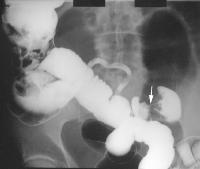 Computed tomography (CT)
High sensitivity and specificity 
early diagnosis of strangulated obstruction 
delineating the myriad other causes of acute abdominal pain, particularly when clinical and radiographic findings are inconclusive. 
distinguishing the etiologies of small-bowel obstruction (SBO), that is, in distinguishing extrinsic causes (such as adhesions and hernia) from intrinsic causes (such as neoplasms and Crohn disease) and intraluminal causes, such as bezoars.
Computed tomography (CT)
CT scanning is capable of revealing abscess, inflammatory process, extraluminal pathology resulting in obstruction, and mesenteric ischemia 
 enables the clinician to distinguish between ileus and mechanical small bowel obstruction in postoperative patients.
 The modality does not require oral contrast for the diagnosis of SBO, because the retained intraluminal fluid serves as a natural contrast agent.
Computed tomography (CT)
Obstruction is present if 
the small-bowel loop is greater than 2.5 cm in diameter
dilated proximal to a distinct transition zone of collapsed bowel less than 1 cm in diameter.
 A smooth beak indicates simple obstruction without vascular compromise; a serrated beak may indicate strangulation. 
Bowel wall thickening, portal venous gas, or pneumatosis indicates early strangulation.
Computed tomography (CT)
Computed tomography (CT)
CT Enterography
Examination of choice for intermittent small-bowel obstruction (SBO) and in patients with a complicated surgical history (e.g. prior surgery, tumors).
CT enterography displays the entire thickness of the bowel wall and allows evaluation of surrounding mesentery and perinephric fat
It uses CT-scanning technology to scan thin slices of bowel while simultaneously using large-volume enteric contrast material for imagery
CT enterography is more accurate than conventional CT scanning at finding the cause of SBO (89% vs 50%, respectively), as well as at locating the site of the obstruction (100% vs 94%, respectively).
 It is useful in patients being managed conservatively
Ultrasonography
Is less costly and invasive than CT scanning and may reliably exclude SBO in as many as 89% of patients; specificity is reportedly 100%.
Emergency physician ̶ performed ultrasonography compared favorably with radiography.
Nonoperative treatmentof SBO
Adhesions 
Malignant tumor - Obstruction by tumor is usually caused by metastasis; initial treatment should be nonoperative (surgical resection is recommended when feasible)
Inflammatory bowel disease - high-dose steroids; consider parenteral treatment for prolonged periods of bowel rest, and undertake surgical treatment, bowel resection, and/or stricturoplasty if nonoperative treatment fails.
Intra-abdominal abscess - CT scan ̶ guided drainage is usually sufficient to relieve obstruction
Radiation enteritis - acutely, nonoperative treatment accompanied by steroids is usually sufficient; if the obstruction is a chronic sequela of radiation therapy, surgical treatment is indicated
Pediatric obstructed hernia - Initially use manual reduction and observation; advise elective hernia repair as soon as possible after reduction
Acute postoperative obstruction - This is difficult to diagnose due to postoperative ileus
Diagnosis and management of adhesive small bowel obstruction (ASBO)
In the absence of signs of strangulation and a history of persistent vomiting or combined CT-scan signs, patients with partial ASBO can be safely managed with nonoperative management; 
 Tube decompression should be attempted
 Water-soluble contrast medium is recommended for both diagnostic and therapeutic purposes in patients undergoing nonoperative management
Diagnosis and management of adhesive small bowel obstruction (ASBO)
Nonoperative management can be prolonged for up to 72 hours in the absence of signs of strangulation or peritonitis
 surgery is recommended after 72 hours of nonoperative management without resolution
Open surgery is frequently used for patients with 
strangulating ASBO 
after failed conservative management
in appropriate patients, a laparoscopic approach using an open access technique is recommended
Obstructed hernia
Pediatric inguinal hernia; the obstruction is mostly due to muscle spasm 
manual reduction after sedation. Surgery on next list

Adult obstructed hernia; obstruction id due to narrow neck of the sac or adhesions within it surgery after stabilization
Complications of SBO
Sepsis
Intra-abdominal abscess
Wound dehiscence
Aspiration
Short-bowel syndrome (as a result of multiple surgeries)
Death (secondary to delayed treatment)
strangulated obstruction
A strangulated obstruction is a surgical emergency. 
In patients with closed loop obstruction and in patients with a complete small-bowel obstruction (SBO), the risk of strangulation is high and early surgical intervention is warranted. 
Patients with simple complete obstructions in whom nonoperative trials fail also need surgical treatment but experience no apparent disadvantage to delayed surgery.
Laparoscopy has been shown to be safe and effective in selected cases of SBO
strangulated obstructionmortality
If untreated, strangulated obstructions cause death in 100% of patients. 
If surgery is performed within 36 hours, the mortality rate decreases to 8%. 
The mortality rate is 25% if the surgery is postponed beyond 36 hours in these patients.
strangulated obstruction
Open adhesiolysis